Деревья любуются своим отражением
Урок изобразительного искусства
1 класс
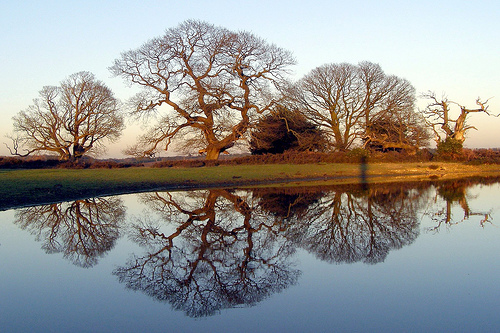 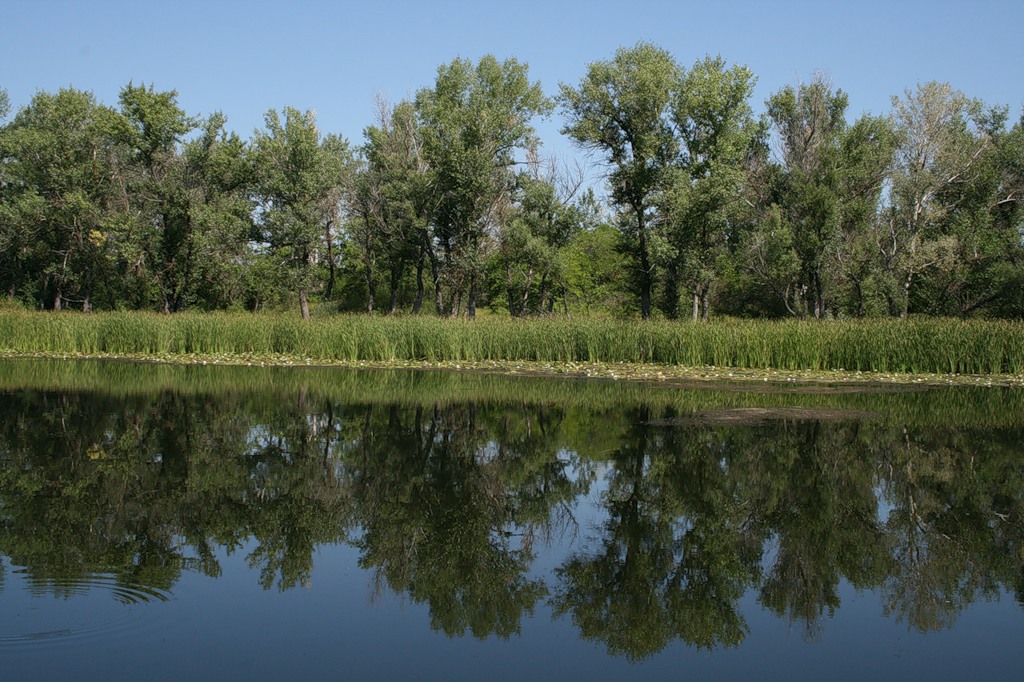 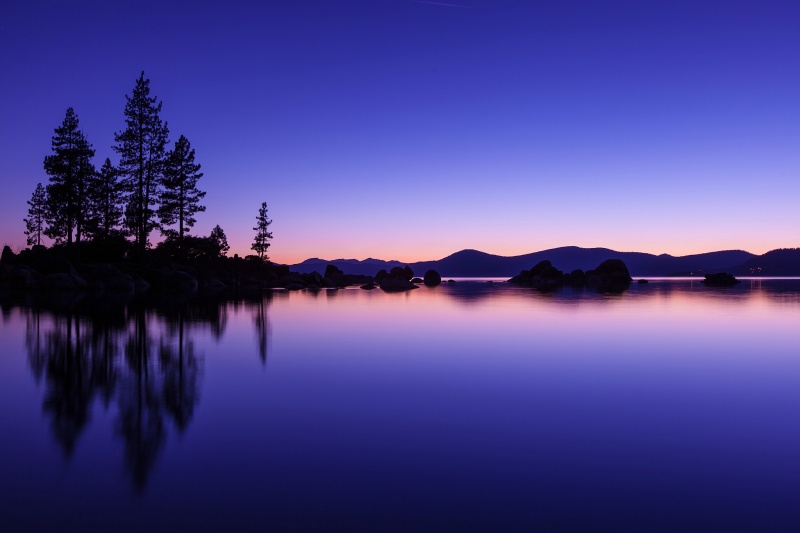 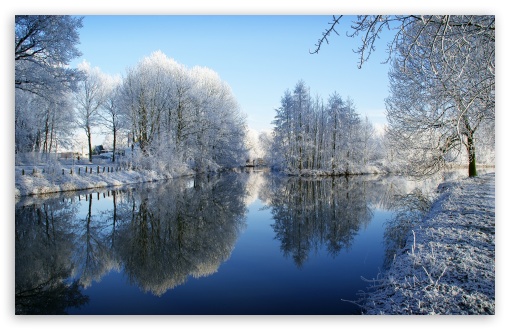 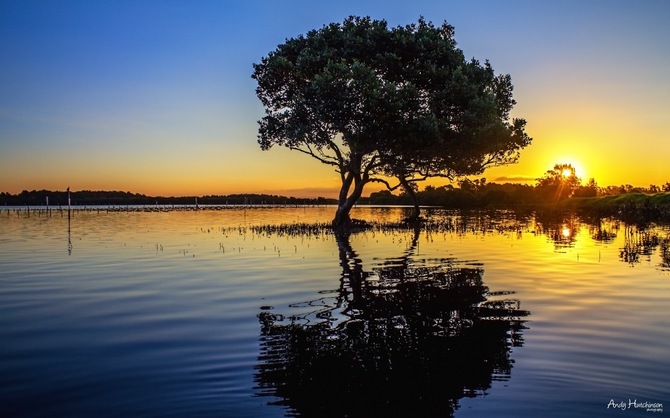 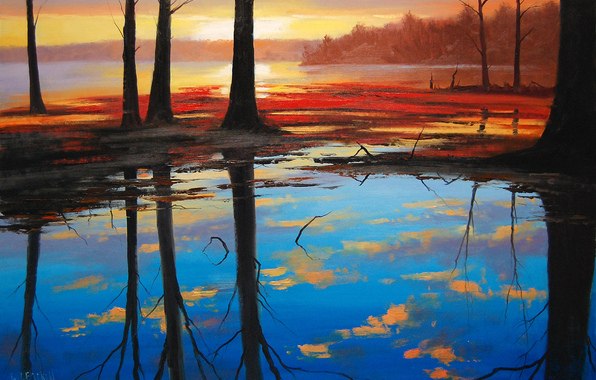 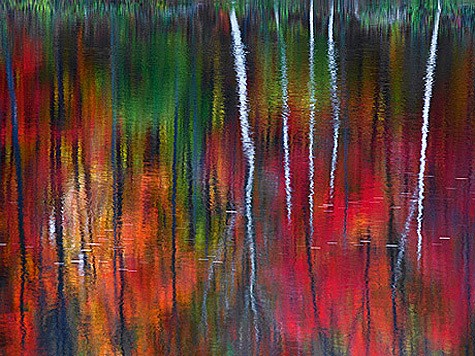 Деревья любуются своим отражением
Как называются картины с изображением природы?
пейзаж
Какие деревья любят жить у воды?
ива, черёмуха, ольха
Способ изображения, отпечатывание
монотипия
Пошаговый процесс выполнения работы:
1. Приготовить материалы необходимые для работы
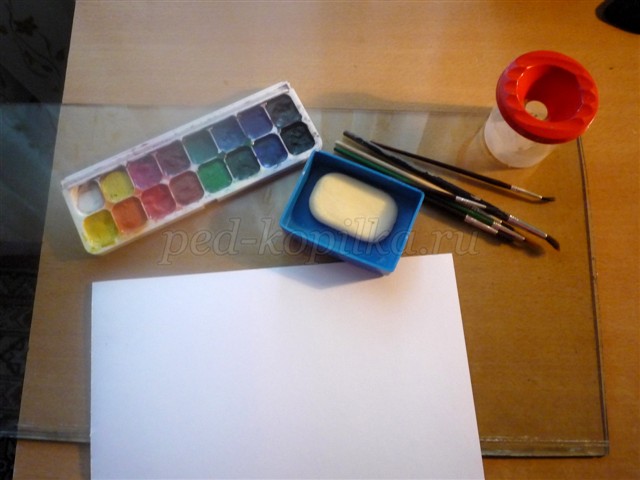 2. Сначала окунаем кисть в краску, затем в мыло и наносим на стекло эскиз будущего рисунка (не забываем, что рисунок получается зеркальный)
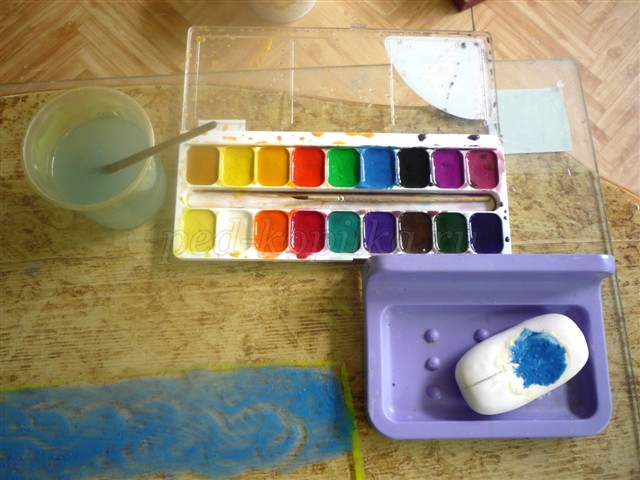 3. Рисуем небо
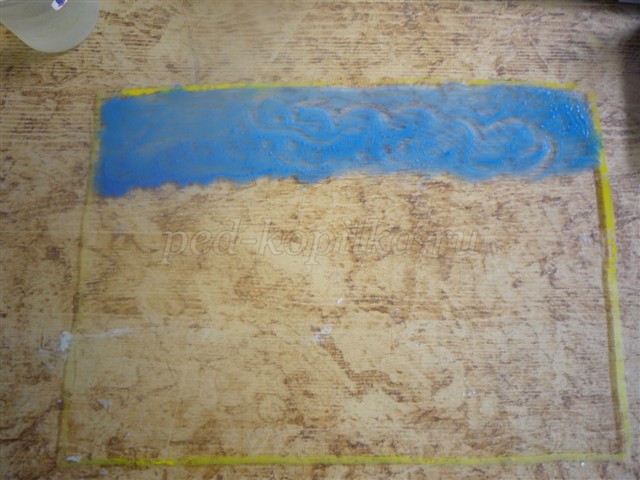 4. Рисуем дерево и куст
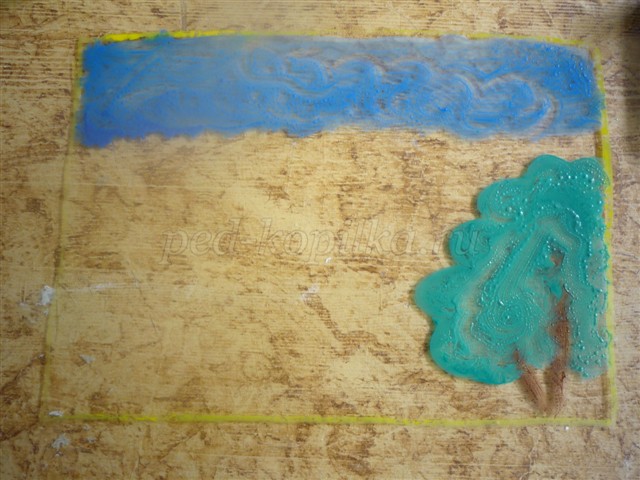 5. Рисуем речку и песок
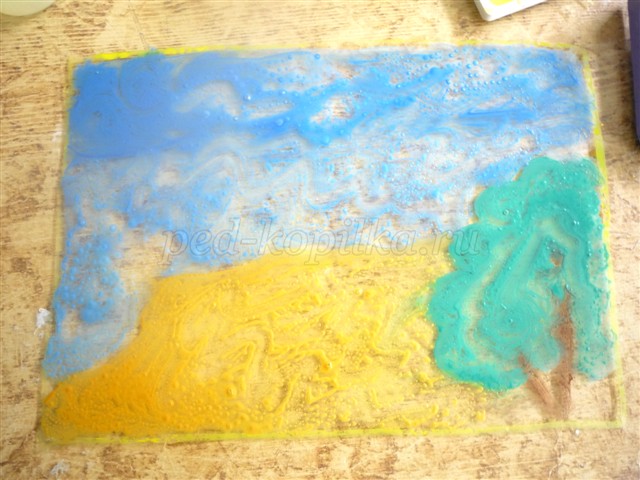 6. Рисуем травку
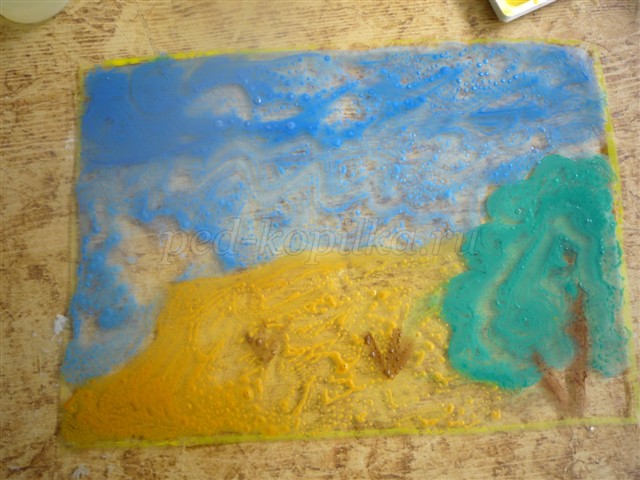 7. Затем смачиваем ватман водой и прижимаем к стеклу, хорошо разглаживаем
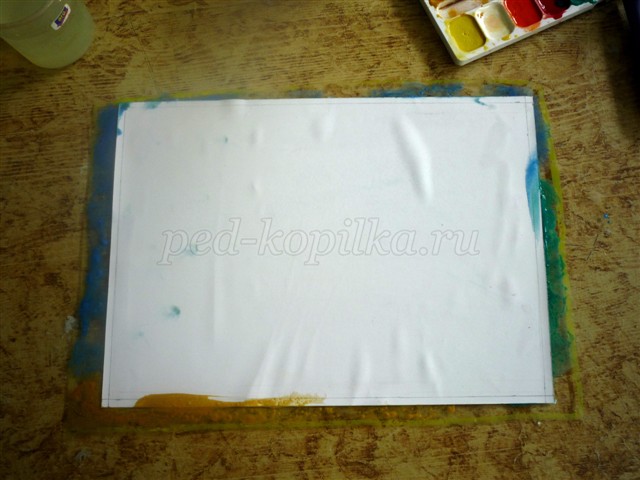 8. Аккуратно снимаем рисунок со стекла. Получаем оттиск.
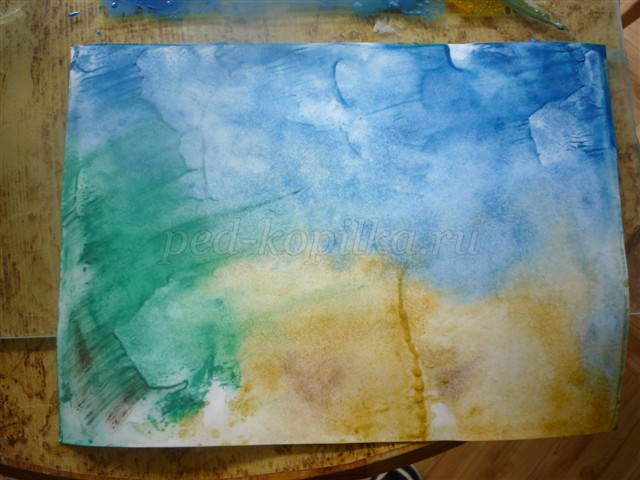 9. Вот и почти готова наша картина, даем ей высохнуть. После того как картина высохла, наносим последние штрихи. В нашем случае линию горизонта, веточки дерева и кустика, границу берега делаем четче, камешки и чайки
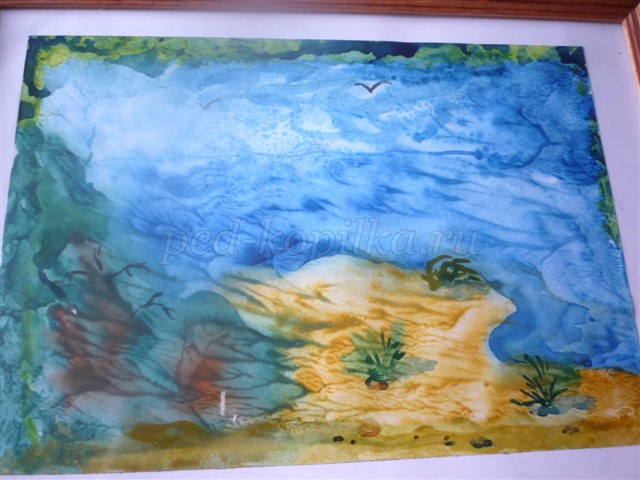